*rima de parênquima renal castanho-clara, congestão vascular, cisto renal, micropapiloma e cisto glomerular.
Tabela 2: Alterações histológicas renais não oncológicas encontradas em pacientes submetidos a nefrectomia parcial por tumor renal localizado (n=20).
Tabela 2: Alterações histológicas renais não oncológicas encontradas em pacientes submetidos a nefrectomia parcial por tumor renal localizado (n=20).
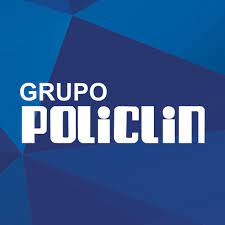 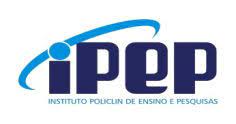 HEPATITE AUTOIMUNE : RELATO DE CASO
Soldi, N.M I ; Zeque, B.S I ; Belarmino, N.T I; Becker, S.J.M II ; Santos, J.M.T III	

I Residente de Clínica Médica - Hospital Policlin Nove de Julho – HPNJ - São José dos Campos/SP.
I I Chefe do Serviço de Clínica Médica e Nefrologia do Hospital Policlin Nove de Julho – HPNJ – São José dos Campos/SP.
III  Coordenador da Residência  Médica IPEP (Instituto Policlin de Ensino e Pesquisa) e Chefe do Serviço de Cardiologia do Hospital Policlin Nove de Julho – São José dos Campos/SP.
INTRODUÇÃO
abdome apresentando sinais de lama biliar sem sinais de obstrução e, após realização de colangiorressonância descartado síndrome colestática aguda. 
   Após alguns dias de internação em hospital terciário, optado por transferência para hospital de referência na cidade de São José dos Campos. Na admissão, regular estado geral, desidratada ++/4+, febril (38,9 C), ictérica ++++/4+. Abdome flácido, doloroso à palpação difusa, sem sinais de peritonite, sem visceromegalias, ruídos hidroaéreos preservados, sinal de Murphy negativo, sem descompressão brusca. Presença de edema bilateral ++/4+ em ambos os membros inferiores, panturrilhas livres.  
   Após 2 dias, paciente foi internada em unidade de terapia intensiva evoluindo com quadro de insuficiência respiratória aguda, refratária ás medidas não invasivas e associada a rebaixamento de nível de consciência por encefalopatia hepática, a aumento de INR e a insuficiência renal aguda, sendo necessário suporte ventilatório invasivo, uso de noradrenalina, antibioticoterapia com Piperacilina - Tazobactam e iniciado diálise (Terapia de Substituição Renal Contínua - Prisma). Recebeu avaliação do hepatologista e ginecologista junto à equipe de terapia intensiva, os quais elucidaram sobre a necessidade de transplante hepático de urgência (Classificação MELD 45; CHILD-PUGH 13). Solicitado transferência à unidade de Transplante Hepático, onde diagnosticou, após resultado de biópsia hepática, hepatite autoimune.
A hepatite autoimune (HAI) é uma doença necroinflamatória crônica do fígado, cuja etiologia ainda não está bem estabelecida. Há um predomínio do sexo feminino e está relacionada com a predisposição genética, a deficiência na tolerância imunológica e a agentes desencadeadores externos.1 Contempla desde a forma assintomática até quadros mais severos, como a hepatite fulminante. 
   O início é freqüentemente insidioso com sintomas inespecíficos, podendo cada apresentação sugerir uma lesão hepática viral aguda, tóxica ou induzida por drogas, o que pode atrasar o diagnóstico da HAI.2 O diagnóstico é baseado em quadro clínico, achados laboratoriais, como hipergamaglobulinemia e presença de autoanticorpos específicos, como antinúcleo (ANA), antimúsculo liso (SMA) ou antimicrossoma fígado e rim tipo 1 (LKM1), e anormalidades histológicas específicas .3,4
   Corticosteróides (prednisona) em monoterapia ou em combinação com azatioprina (AZA) são os pilares do tratamento.5,6
OBJETIVOS
Relatar o caso de uma paciente internada no serviço de Clínica Médica do Hospital Policlin Nove de Julho, no município de São José dos Campos, diagnosticada com hepatite autoimune aguda grave .
   Realizar uma breve revisão da literatura e relacionar com o caso apresentado.
DISCUSSÃO
RELATO DE CASO
A hepatite autoimune (HAI) é uma doença necroinflamatória crônica do fígado, cuja etiologia ainda não está bem esclarecida, porém estabelece associação comum com outras doenças autoimunes, como doença celíaca, retocolite ulcerativa e doenças da tireóide. 7
   Apresenta a forma assintomática, a forma aguda e a forma aguda grave, essa última também chamada de hepatite fulminante. Lohse et al. mostram que, mesmo quando assintomática, a hepatite autoimune compromete a arquitetura hepática de forma precoce em até 33% dos casos.
   Frequentemente, a hepatite autoimune tende a ser menos agressiva durante a gravidez.8 Nomura RM, et al. mostraram que, nas pacientes gestantes com hepatite autoimune já diagnosticada,  as dosagens laboratoriais de enzimas hepáticas apresentaram tendência de queda durante a gravidez, entretanto durante o puerpério, apresentaram  retorno aos níveis basais ou mesmo elevação das enzimas hepáticas. 9
   O diagnóstico é baseado em anormalidades histológicas, como necrose hemorrágica centro lobular e a necrose hepática maciça ou submaciça  ou como hepatite de interface que pode está presente em até 90% dos pacientes com insuficiência hepática aguda.10 Além disso, o diagnóstico também é baseado no quadro clínico e em achados laboratoriais, como hipergamaglobulinemia, e presença de autoanticorpos específicos, como antinúcleo (ANA), antimúsculo liso (SMA) ou antimicrossoma fígado e rim tipo 1 (LKM1).3,4 Deve- se ainda excluir outras causas de hepatite, como viral, medicamentosa, obstrutiva, alcoólica e  hereditárias. No caso citado, em primeiro momento, a primeira hipótese diagnóstica foi síndrome colestática aguda por colecistite intra hepática gestacional e descartado a hipótese de hepatite de causa viral devido às sorologias prévias negativas. Após a  realização de exames de imagens, a hipótese de síndrome colestática foi excluída. Porém, a paciente evoluiu com uma piora rapidamente progressiva e grave, necessitando de transplante hepático de urgência. 
   A HAI não tratada apresenta mau prognóstico, e apesar dos pilares do tratamento serem corticóide associado ou não a azatioprina, deve-se analisar a necessidade de transplante nos casos de hepatite fulminante. 5,6
ECO, sexo feminino, 24 anos de idade, natural e procedente de Jacareí, do lar, hígida, primigesta, com todas as consultas de pré natal realizadas periodicamente, sem evidências de alterações clínicas e sorologias para hepatite negativas.
   Na 36º semana, em consulta de pré-natal, apresentou aumento pressórico (140x90 mmHg), associado a quadro de náuseas, vômitos, cefaléia e febre não aferida. Durante avaliação médica, sem alterações ao exame físico. Realizados exames laboratoriais, evidenciado aumento de enzimas hepáticas e plaquetopenia: transaminase glutâmico-oxalacética (TGO) 120; transaminase glutâmico-pirúvica (TGP) 120; desidrogenase láctica (DHL) 500; plaquetas 107 mil. Testagem para SARS COV19, RTPCR negativo. Devido a hipótese diagnóstica de Síndrome de HELLP, optado por parto cesárea de urgência, sem intercorrências materna e/ou fetal. Até o quinto pós operatório esteve internada em mesma instituição, realizado suporte clínico e corticoterapia com prednisona, por via oral, de 40 mg por 5 dias. Evoluindo com melhora clínica, assintomática, sem queixas, melhora dos exames laboratoriais com queda das enzimas hepáticas, recebendo alta hospitalar e orientação para seguimento ambulatorial.
   Em trigésimo quarto dia de pós operatório, procura atendimento médico de urgência referindo quadro de dor abdominal, febre, náuseas e vômitos há 4 dias  evoluindo com icterícia, colúria e acolia há 1 dia. Ao exame físico: regular estado geral, desidratada +/4+, febril (38,4° C), ictérica ++/4+, contactuante, responsiva, colaborativa, escala de coma Glasgow 15, pupilas isofotorreagentes. Abdome flácido, doloroso à palpação difusa, sem sinais de peritonite, sem visceromegalias, ruídos hidroaéreos preservados, sinal de Murphy negativo, sem descompressão brusca, sendo optado por internação hospitalar. Resultados de exames laboratoriais em admissão: Hb 11,8; Ht 32,5; Leucócitos 8000 sem desvio; plaquetas 261 mil; TGO 4; TGP 4; BT 18,7; bilirrubina direta (BD) 9,7; bilirrubina indireta (BI) 9,0; GGT 152; fosfatase alcalina (FA) 224; amilase 63;  tempo de atividade de protrombina (TAP) 15,3 segundos; razão normalizada internacional (INR) 1,27; tempo de tromboplastina parcial ativada (TTPa) 38,4 segundos. 
   Realizado hipóteses diagnósticas de síndrome colestática aguda por colecistite intra hepática gestacional, hepatite autoimune e hepatite medicamentosa. Realizado ultrassonografia de
REFERÊNCIAS
Czaja AJ. Autoimmune hepatitis in diverse ethnic populations and geographical regions. Expert Rev Gastroenterol Hepatol. 2013;7:365–385.
Czaja AJ. Acute and acute severe (fulminant) autoimmune hepatitis. Dig Dis Sci. 2013;58:897–914.
Czaja AJ, Souto EO, Bittencourt PL, et al. Clinical distinctions and pathogenic implications of type 1 autoimmune hepatitis in Brazil and the United States. J Hepatol. 2002;37:302–308.
LAMERS, M.M.H. et al. Treatment options for autoimmune hepatitis: a systematic review of randomized controlled trials. Journal of Hepatology. v.53, p.191-198, 2010
MANNS, M.P. et al. Diagnoses and Management of autoimmune hepatitis. Hepatology. v.51, n.6, 2010
Czaja AJ. Diagnosis and management of autoimmune hepatitis. Clin Liver Dis. 2015;19:57–79.
Makol A, Watt KD, Chowdhary VR. Autoimmune hepatitis: a review of current diagnosis and treatment. Hepat Res Treat. 2011;2011:390916.
Lohse AW, Mieli-Vergani G. Autoimmune hepatitis. J Hepatol. 2011;55(1):171-82.
Nomura RM, et al. Manejo clínico e obstétrico em gestantes portadoras de hepatite autoimune complicada pela plaquetopenia moderada ou grave. REV ASSOC MED BRAS. 2013; 59(1):28-34
Stravitz RT, Lefkowitch JH, Fontana RJ, et al. Autoimmune acute liver failure: proposed clinical and histological criteria. Hepatology. 2011;53:517–526.